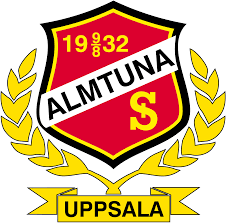 Almtuna IS Team 10Föräldramöte
Organisationen kring laget
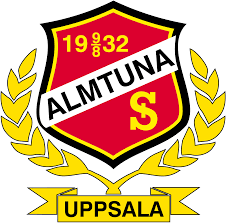 Huvudtränare Fredrik Sjulander
Ass. Tränare: Erik Ohlsson, Andreas Martinsson, Ronnie Abrahamsson, Robert Klinga, Anders Karlsson, Niclas Stalén, Andreas Tossevainen, Glenn Vesterlund
Målvaktstränare: Theresé Hällsten, Christian Zäll
Materialförvaltare: Johan Larsson
Ass. Materialförvaltare: Simon Johansson, Rickard Berglund, Bosse Holmström
Lagledare: Stefan Toth
Ass. Lagledare: Vacant
Kassör: Vacant
Kioskansvarig: Vacant
Agenda
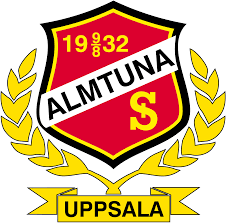 Almtunas ungdomsansvarige Robert Press informerar ca 40 min
Huvudtränare Fredrik Sjulander informerar om träningsupplägget
Materialförvaltare Johan Larsson informerar om materialsidan och boden
Lagledare Stefan Toth informerar om ekonomi och sponsorarbetet
Tillsättning av vakanta positioner
Omröstning för ”startkassa”
Utdelning av Klubbrabbatten
Lagets informationskanaler
Laget.se www.laget.se/ALMTUNAISTEAM10
Här finns en kalender med alla träningstider samt alla matcher, cuper och samlingar. Den går att synkronisera med kalendrarna i både iOS och Androidmobiler!
Här lägger vi ut nyheter och annat material som vi vill dela med er. Mycket av det vi lägger ut här går även ut till er som ett mailutskick, håll era uppgifter uppdaterade!
Det finns även en gästbok där man kan lämna kommentarer eller ställa frågor.
SMS gruppens vara eller inte vara
Behöver vi något mer (Facebook)?
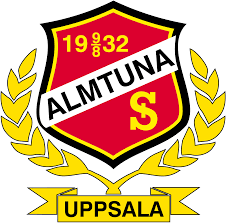 Kommande event
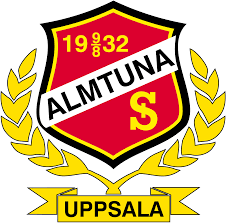 31:a Augusti är det lagfotografering, viktigt att ni går in och lämnar uppgifter inför fotograferingen.
4:e September är det föräldrautbildning med Stig Bernsten från Upplands ishockeyförbund.
Sen kommer det naturligtvis en massa träningar, poolspel och cuper som vi återkommer till!
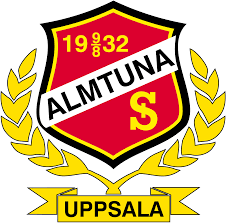 Vänligen hämta ut femstycken ”Klubrabatten” här hos mig efter mötet, det är obligatoriskt.
Ju snabbare vi går ut med dom till försäljning desto lättare är de att sälja!
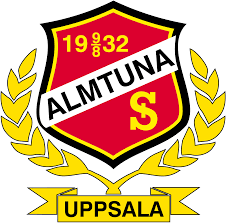 Tack för idag!